Internet Technological Evolution and the Role and Impact of ICANN
A Perspective from ICANN’s Office of the CTO
David Conrad
ICANN Chief Technology Officer
Barcelona High Level Governmental Meeting
22 October 2018
ICANN’s Role in the Context of Internet Technology
ICANN helps coordinate the top-most level of the Internet’s system of unique identifiers
Domain names (what people use)
Internet addresses (what computers use)
Protocol parameters (what protocol use)
ICANN policies aim to ensure the security and stability of the identifier systems
Contractually mandating conformance to Internet standards
Helping to ensure uniqueness
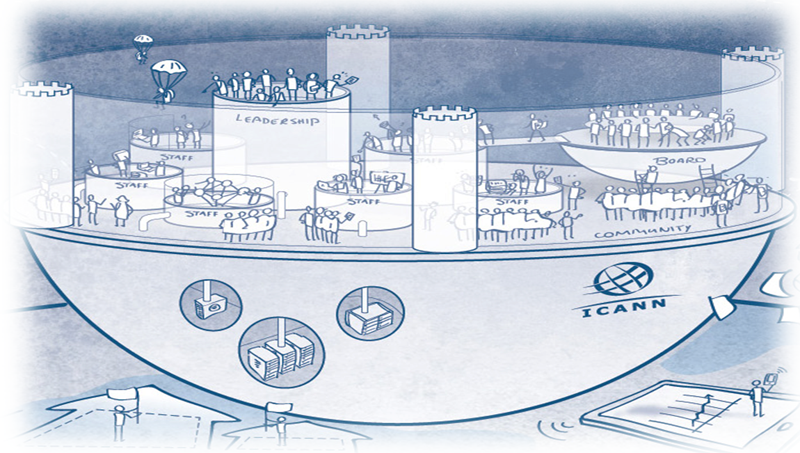 ICANN’s Impact in the Context of Internet Technology
ICANN’s impact is through policy development, contracts, and agreements
Contractual Compliance to ensure contractual obligations are met
Providing services in a reliable and secure fashion to:
Top-level domain registries, e.g., Verisign (.COM, etc.), JPRS (.JP, etc.), etc.
Regional Internet registries for addresses (AfriNIC, APNIC, ARIN, LACNIC, RIPE-NCC)
Standards development organizations (IETF)
Overseen by the “Empowered Community”
Via the Multi-stakeholder model
Those contracts and agreements will continue to evolve with the technology
E.g., Requirements for Whois  RDAP
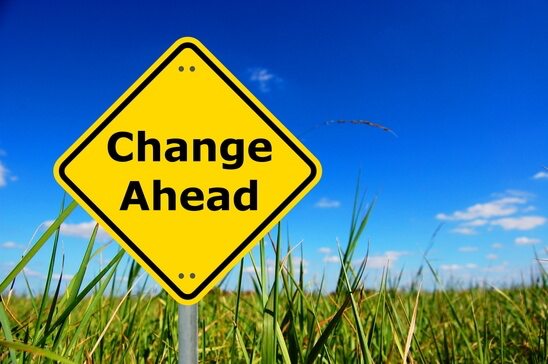 ICANN’s Role in Technological Evolution: Near Term
Names
Supporting the continued evolution of the underlying technical protocols
Minor changes to improve performance, security, functionality of the Domain Name System
Improving the infrastructure ICANN is directly responsible for
ICANN managed root server
Registration Data Access Protocol (RDAP) bootstrap
“Address and Routing Parameter Area” domain (.ARPA)
IANA Function services
Addresses
Supporting the Regional Internet Registries
Continue promotion of IPv6
Facilitating (as appropriate/necessary) the deployment of routing system security
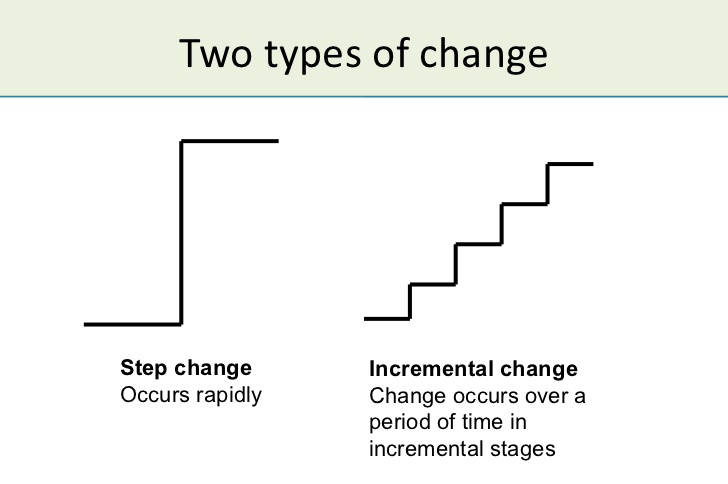 ICANN’s Role in Technological Evolution: Long Term
Community driven
The ICANN Organization is responsive to the ICANN Community
Facilitating changes in underlying technologies
E.g., decentralization of service, enhanced privacy, security improvements
Blockchain, 5G, AI, big data, IoT, <insert buzzword>
Ultimately, the DNS and Internet addresses are only tools
They will evolve or be replaced as the Internet evolves
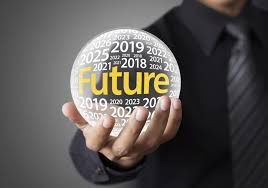 ICANN’s Technological Evolution Guiding Factors
Reactive to the community, but…
”Network Effect”

“When a network effect is present, the value of a product or service increases according to the number of others using it.”

Implies a single interconnected network is better than multiple disjoint networks
“Secure and Stable Single, Interoperable Global Internet”
Security and stability take priority
“Single, Interoperable, Global” facilitates the greatest value for the users of the network
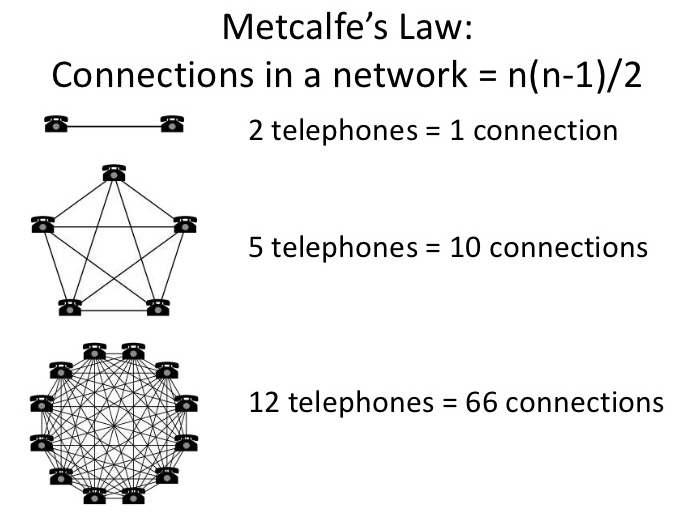